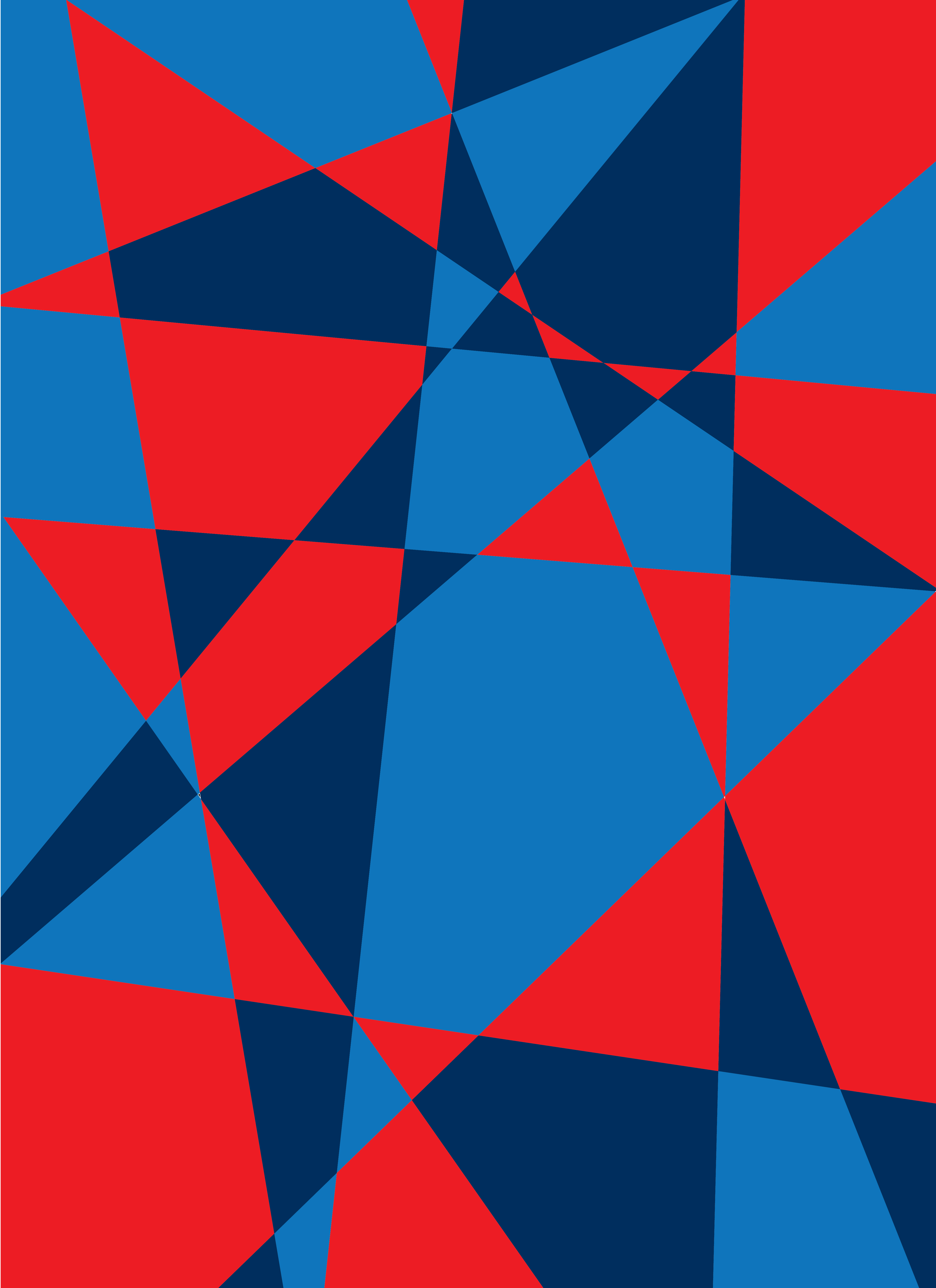 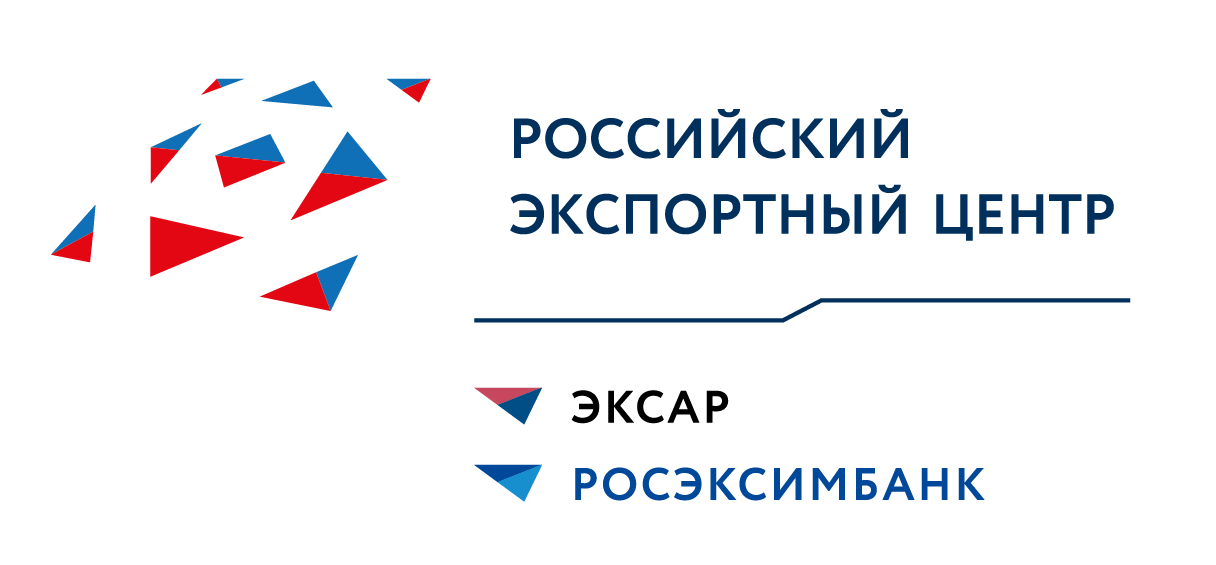 РАЗВИТИЕ АГРОЛОГИСТИКИ
НА МАРШРУТАХ ЭКСПОРТНЫХ КОРИДОРОВ 


КИРИЛЛОВА АЛЕВТИНА ГРИГОРЬЕВНА
РУКОВОДИТЕЛЬ ПРОЕКТА ПО РАЗВИТИЮ ЭКСПОРТНОЙ ЛОГИСТИКИ
АО «РОССИЙСКИЙ ЭКСПОРТНЫЙ ЦЕНТР»,
ДОКТОР ТЕХНИЧЕСКИХ НАУК, ПРОФЕССОР
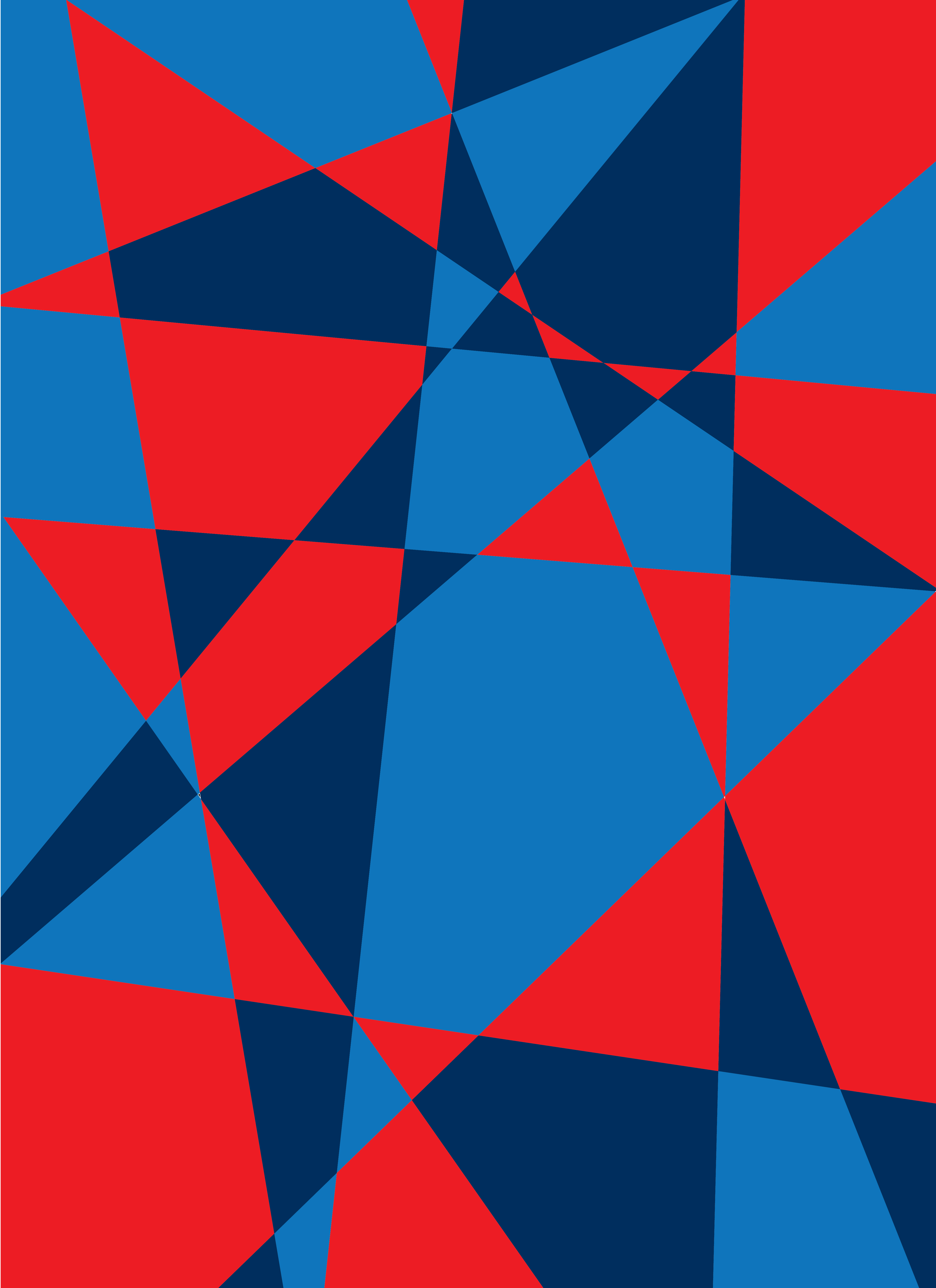 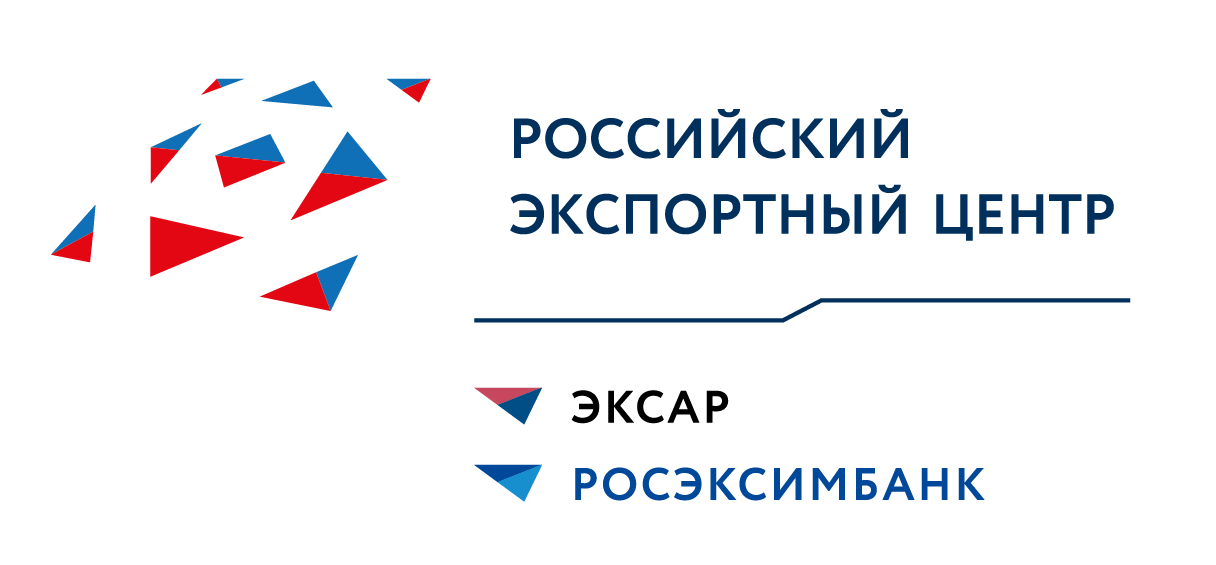 1
ФЕДЕРАЛЬНЫЙ ПРОЕКТ «ЭКСПОРТ ПРОДУКЦИИ АПК»
РЕЗУЛЬТАТЫ:
КЛЮЧЕВЫЕ ЗАДАЧИ ПРОЕКТА:
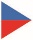 Заключено не менее 100 соглашений по корпоративным программа международной конкурентоспособности (КПМК) по ключевым отраслям: рыба и ракообразные, масложировая продукция, продукция пищевой перерабатывающей промышленности, зерновая продукция
Создание новой товарной массы продукции АПК в том числе продукции с высокой добавленной стоимостью путем технологического перевооружения отрасли и иных обеспечивающих мероприятий
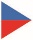 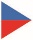 Обеспечен учет потребностей АПК по транспортировке товарной массы;
Введены в эксплуатацию экспортно-ориентированные ОРЦ;
Организованы регулярные маршрутные отправки (не менее 1 млн тонн в год).
Создание экспортно-ориентированной товаропроводящей инфраструктуры
Устранение торговых барьеров для обеспечения доступа продукции АПК на целевые рынки
Получено официальное признание МЭБ статуса Российской Федерации в качестве страны, свободной по ряду заболеваний животных
Осуществляется продвижение российской продукции на внешние рынки под зонтичными брендами;
Создана сеть представителей Минсельхоза России – атташе по АПК не менее 50 ед.
Создание системы продвижения и позиционирования продукции АПК
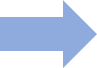 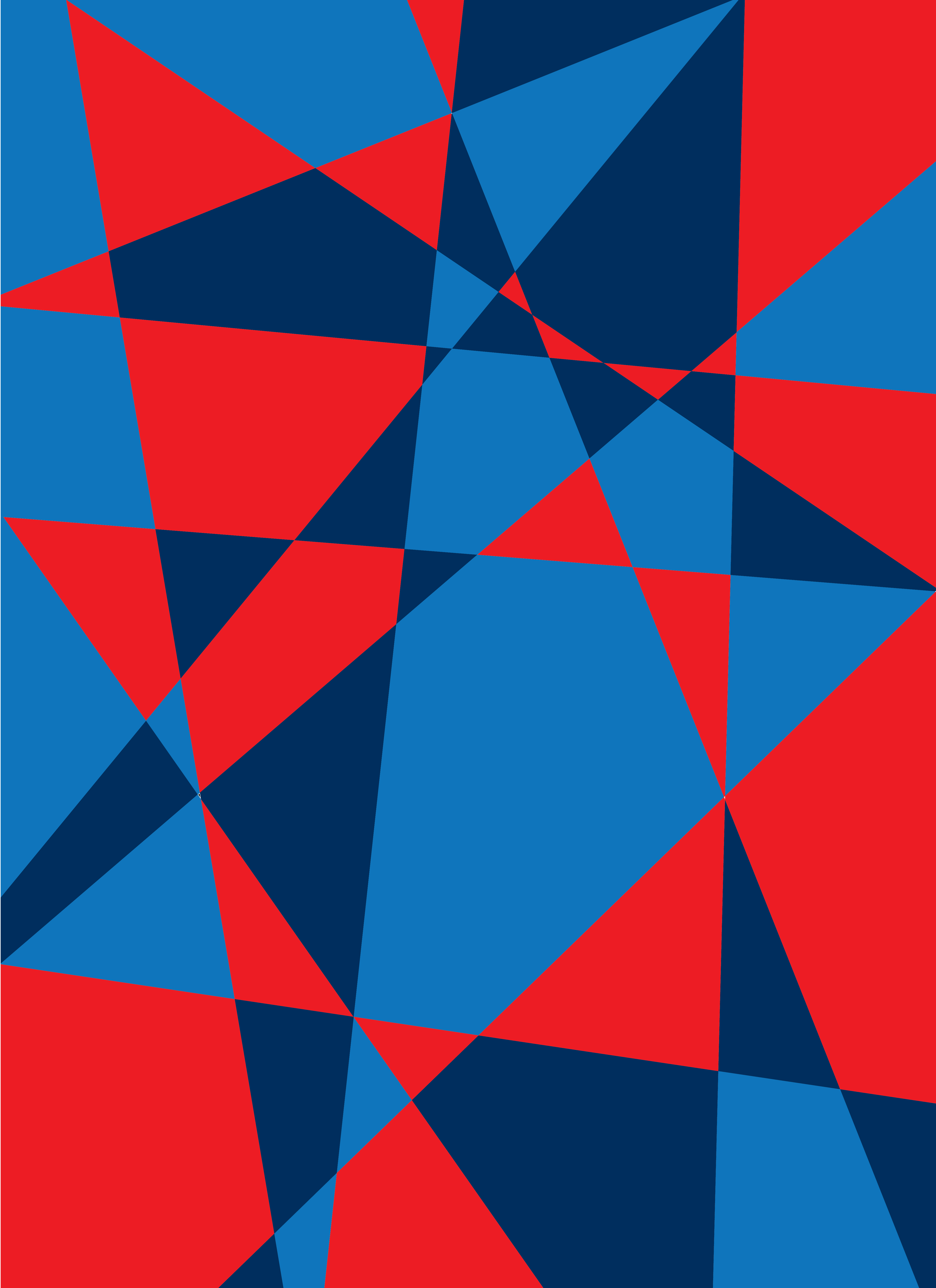 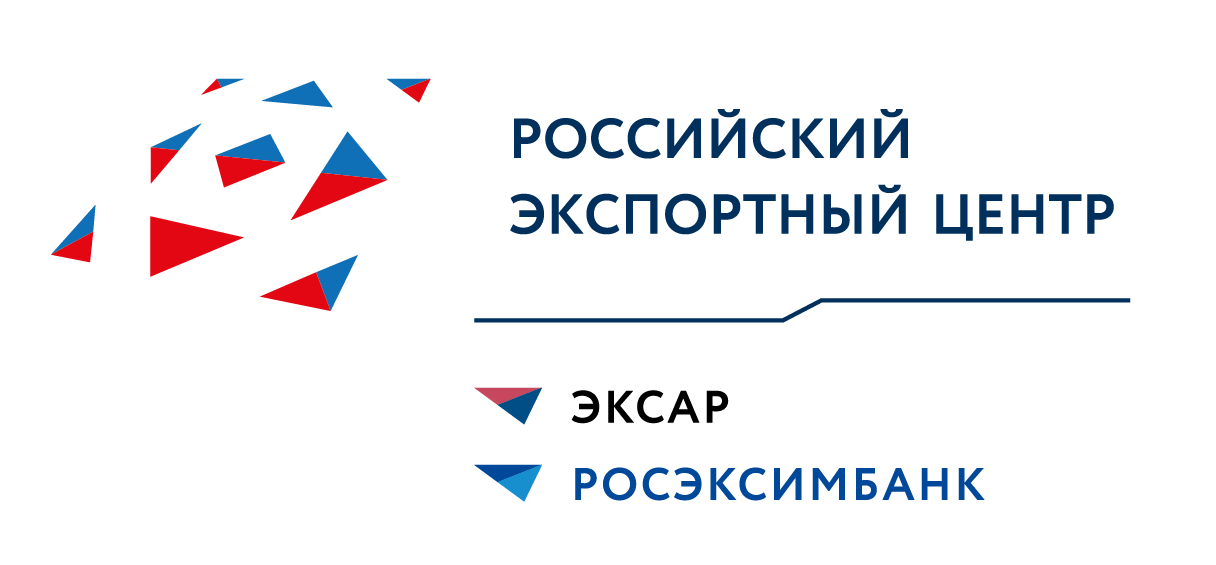 2
ОСНОВНЫЕ НАПРАВЛЕНИЯ ЭКСПОРТА АПК
Перспективные направления экспорта АПК:

Санкт-Петербург-Москва-Баку (Азербайджан)- Бендер-Аббас (Иран) – Мумбаи (Индия): экспорт +2 млрд $
Новосибирск-Красноярск-Чита-Забайкальск-КНР: экспорт +3,4 млрд$
Новосибирск-Красноярск-Иркутск-Наушки-Монголия-КНР: экспорта +1 млрд S 
Санкт-Петербург-Москва-Ташкент: экспорт +0,9 млрд S
Новоссибирск-Красноярск-Хабаровск-Уссурийск/Владивосток- КНР/Япония/Корея (Пусан) – другие страны АТР: экспорт + 1 млрд S
МПП Мурманск
Основная нагрузка к 2024 году :
на морские пункты пропуска Владивосток +9,5 млн тонн, Тамань +3,6 млн тонн, Усть-Луга +3,3, Новороссийск +2,5 млн тонн
на железнодорожные пункты пропуска Наушки + 0,7 млн тонн, Благовещенск +0,6 млн тонн, Забайкальск +0,5 млн тонн, Пограничный (+0,4 млн тонн)
на внешние сухопутные границы ЕАЭС по + 0,5 млн тонн на Белоруссию, Казахстана и Киргизию.
Посинь, Скангали, Печоры Псковские – Латвия: зерно – 0,5 млн т (тенденция к снижению на 15-20% в год), масличные корма - 0,4 млн т
Санкт-Петербург, Усть-Луга – страны ЕС: 0,5 млн т грузов АПК, ожидается прирост в порту Усть-Луга до 3 млн т
Калининград – страны ЕС, Африки, Южной Америки: р/масла – 0,9 млн т, зерно – 0,6 млн т, жмых – 0,3 млн т
Ф И Н Л Я Н Д И Я
ЖДПП Бусловская
МПП Высоцк
Санкт-Петербург
МПП БП Санкт-Петербург
Из РФ в Белоруссию по сухопутным переходам
перевезено 1,1 млн т грузов АПК
МПП Усть-Луга
1 ОРЦ в Ленинградской области
АПП Ивангород
1 ОРЦ в Ленинградской области
Красноярск
Э С Т О Н И Я
Усть-Луга
Екатеринбург
1 ОРЦ в Красноярском крае
ЖДПП Печоры
Нижний Новгород
ЖДПП Скангали
1 ОРЦ в Свердловской области
Москва
Л А Т В И Я
Калининград
Казань
ЖДПП Посинь
3 ОРЦ в Московской области
Свияжский мультимодальный ЛЦ
2 ТЛЦ в Московской области: «Восточный» и «Белый Раст»
Л И Т В А
Новосибирск
1 ОРЦ в Калининградской области
1 ОРЦ в Челябинской области
МПП Калининград
Калуга 
(Ворсино)
Самара
1 ОРЦ в Калининградской области
1 ОРЦ в Самарской области
Тула
Б Е Л А Р У С Ь
1 ОРЦ в Новосибирской области
Иркутск
1 ОРЦ в Самарской области
Чита
П О Л Ь Ш А
ЖДПП Суземка
Наушки, Забайкальск, Пограничный – Китай, Монголия (сухопутные переходы)
Перевезено 0,8 млн т. в 2017 г., планируется прирост до 2,6 млн т)
Улан-Удэ
АПП Троебортное
Благовещенск
Забайкальск
ЖДПП Валуйки
Наушки
Порты Азово-Черноморского бассейна – страны ЕС, СНГ, Ближнего Востока, Северной Африки и Южной и Юго-Восточной Азии, Турция, Р. Корея: зерно – 28,6 млн т, р/масла – 1,5 млн т, маслосемена, шрот, жмых – 1,1 млн т, меласса – 0,5 млн т
ЖДПП Забайкальск
АПП Нехотеевка
ЖДПП Наушки
К А З А Х С Т А Н
Хабаровск
У К Р А И Н А
Волгоград
Ростов-на-Дону
М О Н Г О Л И Я
Пограничный, Гродеково
Астрахань
МПП Таганрог
МПП Ростов-на-Дону
МПП Азов
МПП Астрахань
Харбин
МПП Ейск
ЖДПП/АПП Пограничный
Хоргос
Краснодар
МПП Тамань
Уссурийск
МПП Новороссийск
Чандунь
МПП Севастополь
Владивосток
Из РФ в Казахстан и Киргизию перевезено  в 2017 г. 1,3 млн т грузов АПК
Алматы
Бишкек
МПП Восточный
МПП Туапсе
ЖДПП Дербент
4 ОРЦ в Краснодарском крае
МПП Находка
Махачкала
АПП Верхний Ларс
Стамбул
Ташкент
МПП Владивосток
У З Б Е К И С Т А Н
Г Р У З И Я
Шеньян
По 1 ОРЦ в Карачаево-Черкесской, Кабардино-Балкарской Республике и Республике Ингушетия
К И Р Г И З И Я
АПП Яраг-Казмаляр
А З Е Р Б А Й Д Ж А Н
Далянь
Астрахань – Иран: зерно – 1,5 млн т, р/масла – 0,2 млн тонн 
Дербент, Верхний Ларс – Азербайджан, Грузия:
 зерно – 1,8 млн т
Пекин
Т У Р Ц И Я
Я П О Н И Я
Астара
Сеул
К   И   Т   А   Й
Токио
Решт
Ю Ж Н А Я  К О Р Е Я
И Р А Н
Нанкин
Ухань
Порт-Саид
Шанхай
Чунцинь
Ченду
Е Г И П Е Т
Забайкальск, Пограничный (ж/д), Благовещенск, Владивосток, Зарубино, Восточный, Находка – cтраны АТР (преимущественно Китай, Корея, Япония)
Перевезено 2,2 млн т. в 2017 г., из них 1,6 приходится на МПП Владивосток.
Ожидается прирост к 2024  суммарно по указанным пунктам пропуска до 10 млн т
УСЛОВНЫЕ ОБОЗНАЧЕНИЯ:
Локации формирования зерновых грузов в субъектах РФ*
ОРЦ, построенные с господдержкой (14 шт.)*
ОРЦ, планируемые к вводу (7 шт.)* 
Действующие ТЛЦ
Планируемые ТЛЦ**
Зоны, требующие размещения ТЛЦ, но не предусмотренные федпроектом ТЛЦ
Точки концентрации грузов АПК
Наиболее проблемные точки выхода экспортных потоков
Экспортно-ориентированные пункты пропуска
Точки направления экспорта 
Участок железной дороги Астара (Азербайджан) – Решт (Иран)
Дубай
Шилун
Гуанчжоу
О А Э
Ханой
И Н Д И Я
В Ь Е Т Н А М
Мумбаи
*на основании информации Минсельхоза России
** в соответствии с Федеральным проектом «Транспортно-логистические центры»
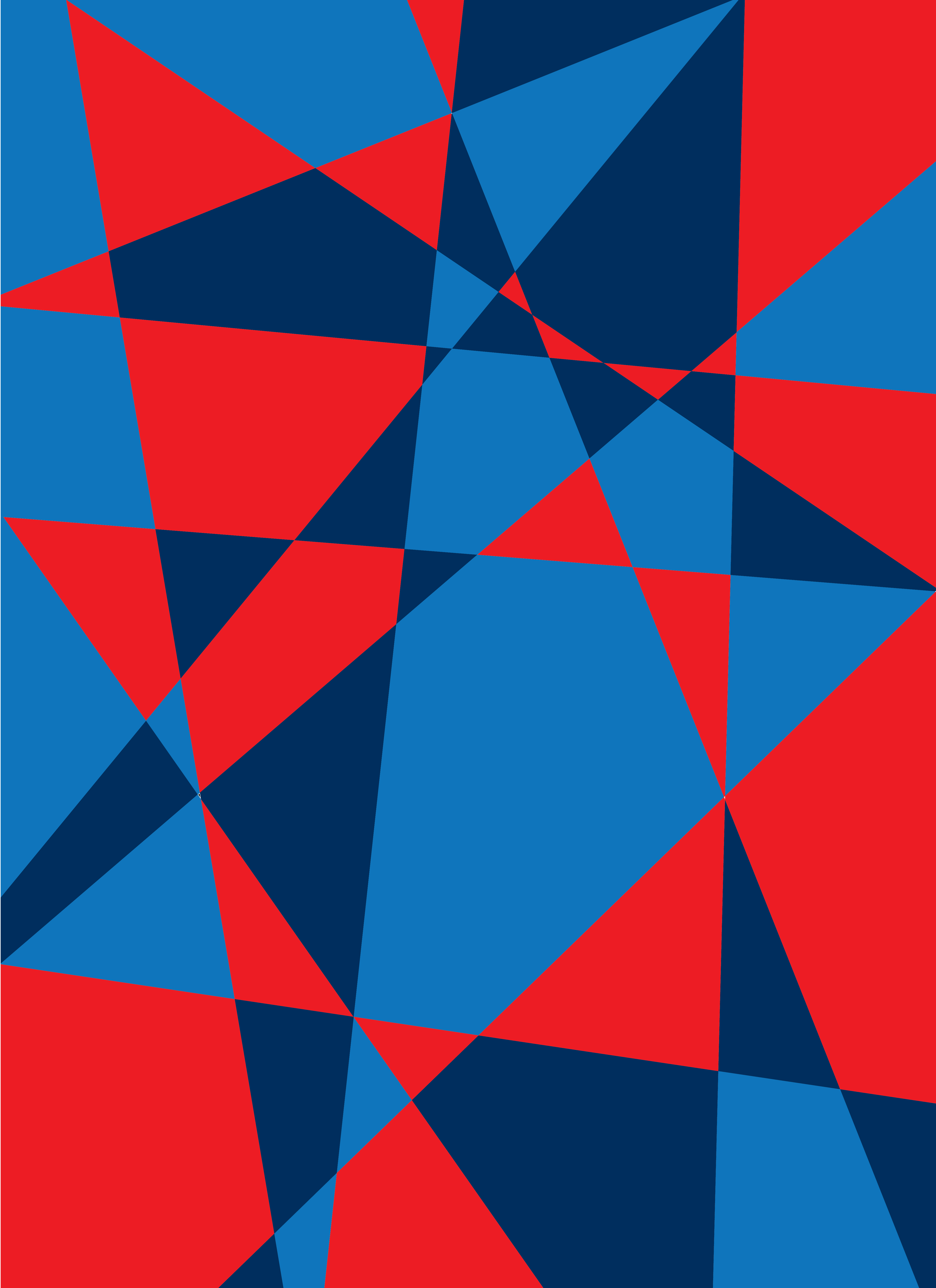 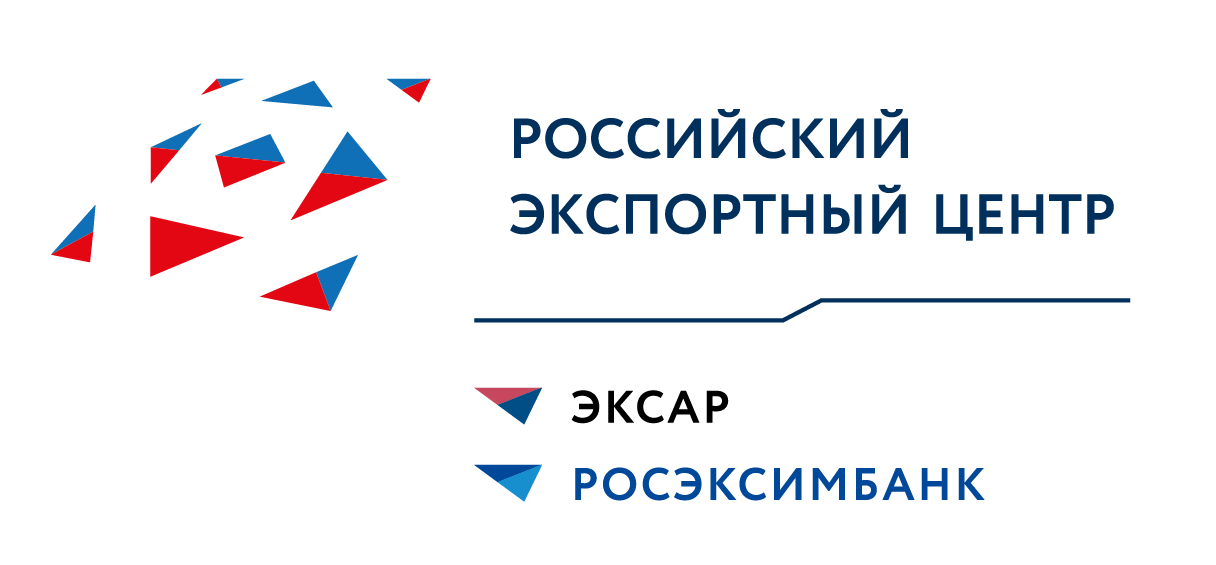 3
Основные проблемные зоны транспортной инфраструктуры:

На пунктах пропуска – нехватка имеющихся пропускных способностей для обслуживания грузопотока; автодорожная инфраструктура на подходах к пунктам пропуска и прилегающая к ним в ненадлежащем состоянии.
Автомобильные – Яраг-Казмаляр (с выходом на Азербайджан и Иран), Верхний Ларс (выходом на Грузию), Забайкальск, Краскино и Пограничный (с выходом на Монголию, Китай и страны АТР).
Железнодорожные – Наушки (с выходом на Монголию и Китай).
Морские – Азов и Новороссийск (с выходом в страны ЕС, СНГ, Турцию, Ближнего Востока, Африки, Юго-Восточной Азии, Китай), Мурманск (с выходом в страны ЕС, Северной Америки, перевозки по СМП),  Калининград и Усть-Луга (с выходом в страны ЕС, Африки и Южной Америки), Владивосток (с выходом на порты Китая, Р. Корея и Японии).
Модернизация пунктов пропуска реализуется в рамках в федерального проекта «Логистика международной торговли» и Федеральной госпрограммы «Государственная граница РФ»..

В портах – нехватка мощностей перевалки для хранения сельхозгрузов; отсутствие сквозного тарифа (ж/д+порт); высокая турбулентнось международных отношений из-за чего грузоотправители испытывают серьезные затруднения с планированием и вывозом через зарубежные порты. 
Дополнительные портовые мощности заложены в рамках Комплексного плана по модернизации и расширению магистральной инфраструктуры до 2024 года.

На железной дороге – инфраструктура на подходах к портам Азово-Черноморского, Балтийского и Дальневосточного бассейнов требует расширения и реконструкции; необходимо обеспечить пропускную способность на участках Восточного жд полигона и развитие жд инфраструктуры Южного региона.
Реконструкция участков предусмотрена Долгосрочной программой развития РЖД до 2025 года.
Основные меры по расшивке «узких мест»:

1. Реконструкция и модернизация пунктов пропуска - реализуется в рамках федерального проекта «Логистика международной торговли» и Федеральной госпрограммы «Государственная граница РФ».
2. Строительство новых портовых мощностей и реконструкция и расширение действующих – реализуется в рамках Комплексного плана модернизации и расширения магистральной инфраструктуры до 2024 года.
3. Расшивка «узких мест» российских железных дорог – реализуется в рамках Долгосрочной программы развития ОАО «РЖД» до 2025 года.
4. Временно обеспечить возможность поставок экспортируемых грузов АПК через акваторию Балтийского моря, в том числе с использованием возможностей зарубежных морских портов (до формирования необходимых портовых мощностей в Балтийском бассейне РФ)
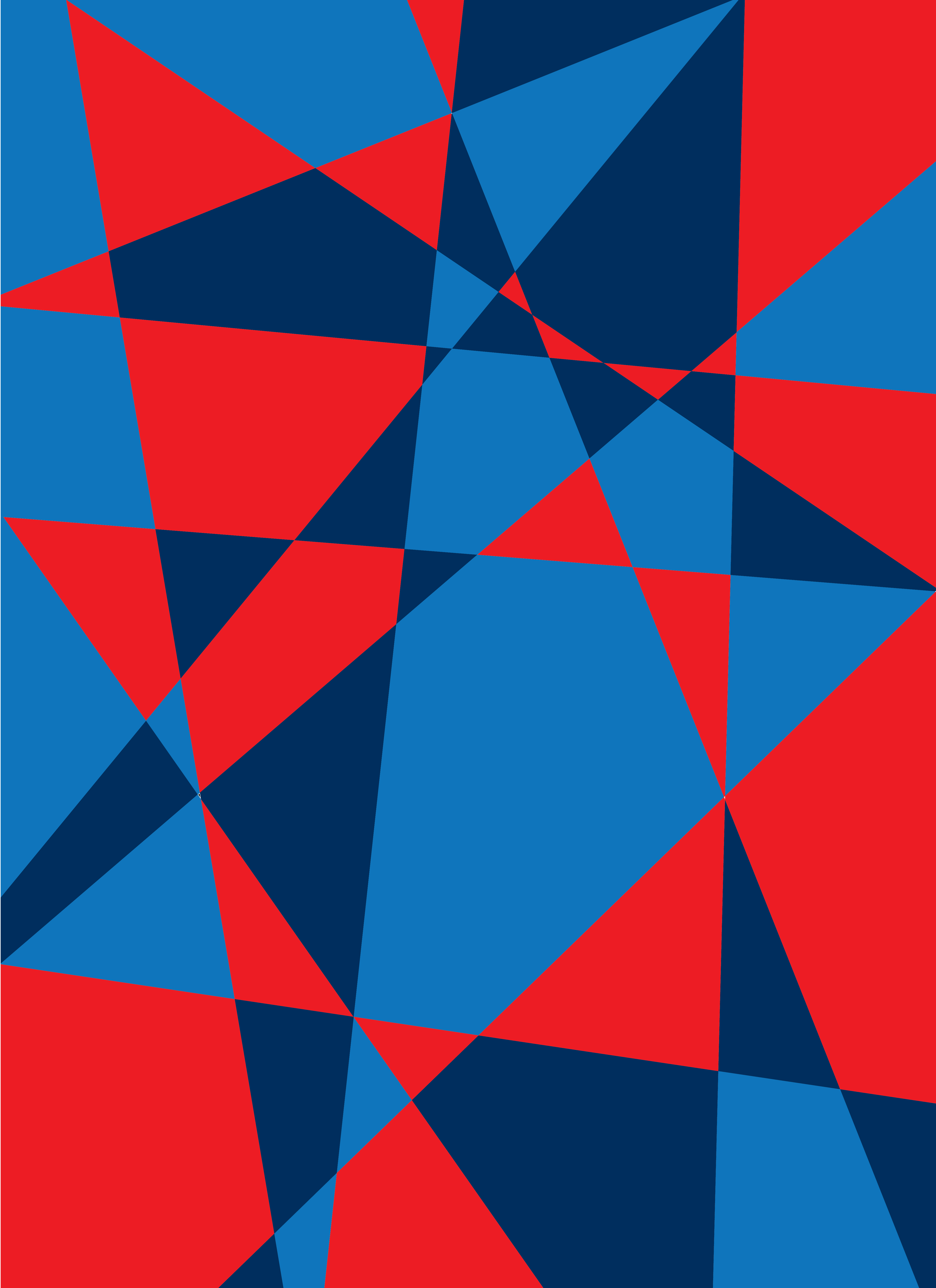 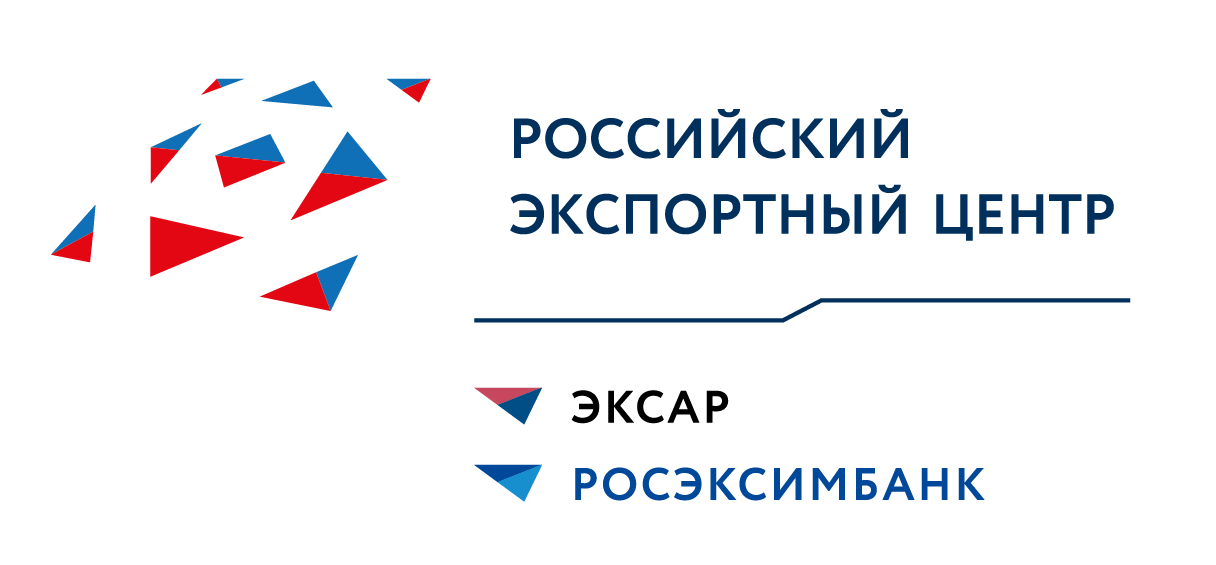 5
1
СХЕМА РАЗМЕЩЕНИЯ ОРЦ И ОСНОВНЫЕ НАПРАВЛЕНИЯ ЭКСПОРТА СЕЛЬХОЗГРУЗОВ
Для обеспечения беспрепятственной логистики грузов АПК необходимо спроектировать сеть опорных ОРЦ, с учетом необходимой мощности, требований к режимам обработки и хранению продукции.

Предоставление государственной поддержки инициаторам строительства ОРЦ на конкурсной основе на базе соответствующей схемы и в увязке с картой сети ОРЦ и  действующими маршрутными железнодорожными поездами.

Возможность использования скидок на экспортные маршрутные поезда при реализации крупных экспортных проектов.

Расшивка «узких» мест транспортной инфраструктуры.
Мурманск
Калининград
Санкт-Петербург
Архангельск
Тверь
Вологда
Брянск
Москва
Беларусь
Страны ЕС
Сыктывкар
Тула
Нижний Новгород
Курск
Киров
Липецк
Белгород
Тамбов
Саранск
Воронеж
Йошкар-Ола
Крым
Пермь
Пенза
Ижевск
Казань
Ростов-на-Дону
Екатеринбург
Краснодар
Саратов
Самара
Волгоград
Тюмень
Уфа
Ставрополь
Челябинск
Астрахань
Нальчик
Оренбург
Омск
Красноярск
Грозный
Новосибирск
Хабаровск
Кемерово
Махачкала
Чита
Барнаул
Иркутск
Армения
Казахстан
Кыргызстан
Китай
Туркменистан
Казахстан
Узбекистан
Таджикистан
Владивосток
Крупные ОРЦ

Экспортно-ориентированные  ОРЦ
Китай
Азербайджан
Иран
Индия
Казахстан
Китай
Страны АТР
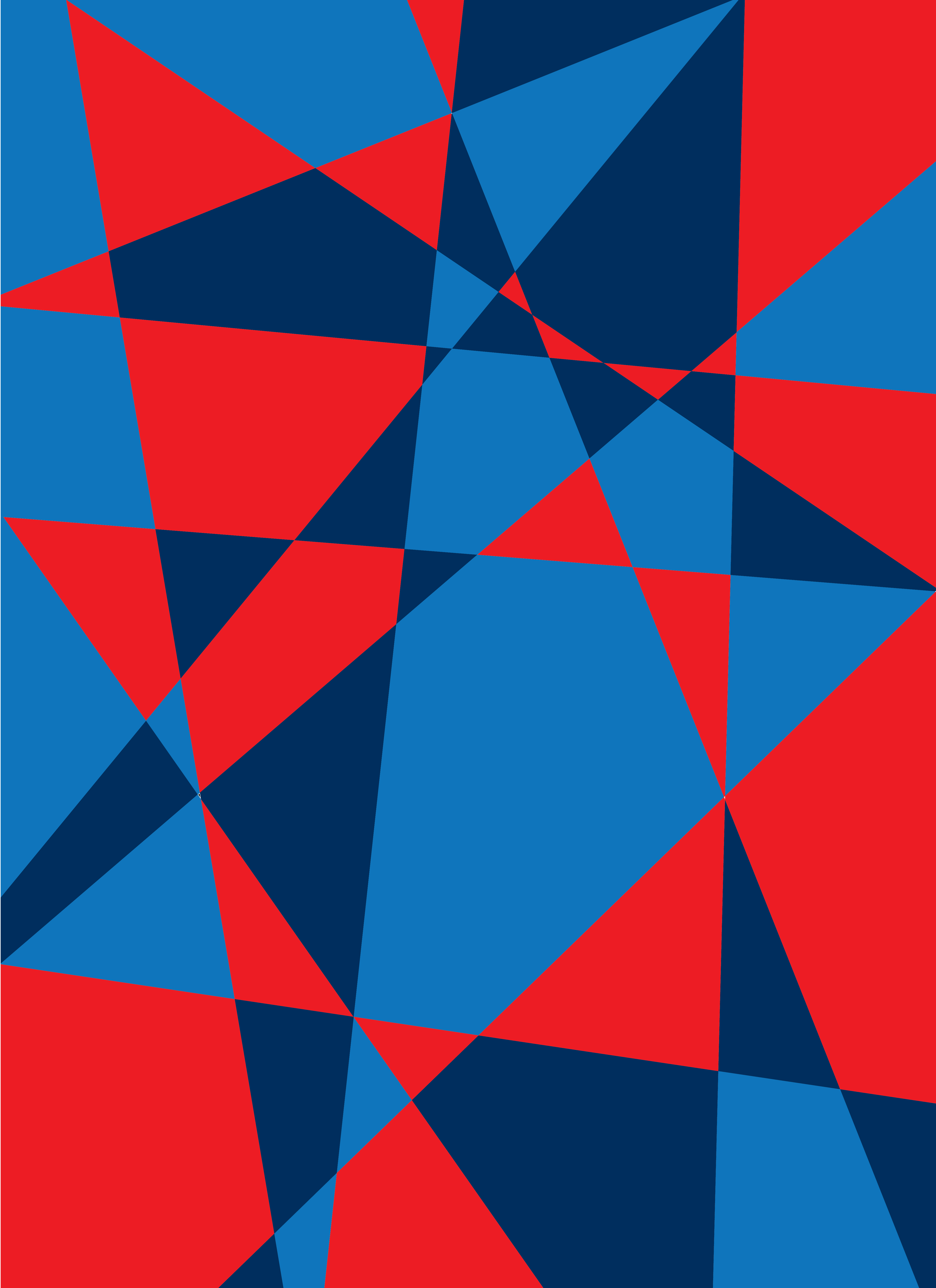 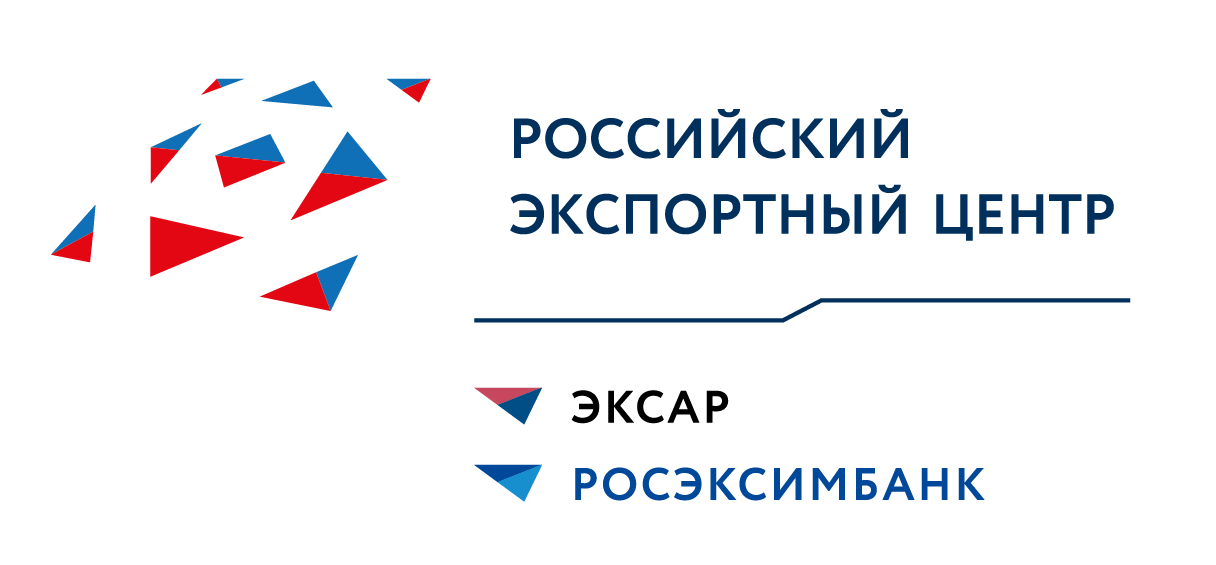 5
ПРИЛОЖЕНИЕ 3
ПРОБЛЕМНЫЕ ЗОНЫ В ЧАСТИ ПРОПУСКНОЙ СПОСОБНОСТИ РОССИЙСКИХ ЖЕЛЕЗНЫХ ДОРОГ. ПЕРЕЧЕНЬ «УЗКИХ МЕСТ» ПО УЧАСТКАМ СЕТИ РЖД (по данным РЖД)
* Узкие места  российских железных дорог, сопрягающиеся с морскими портами и пунктами пропуска
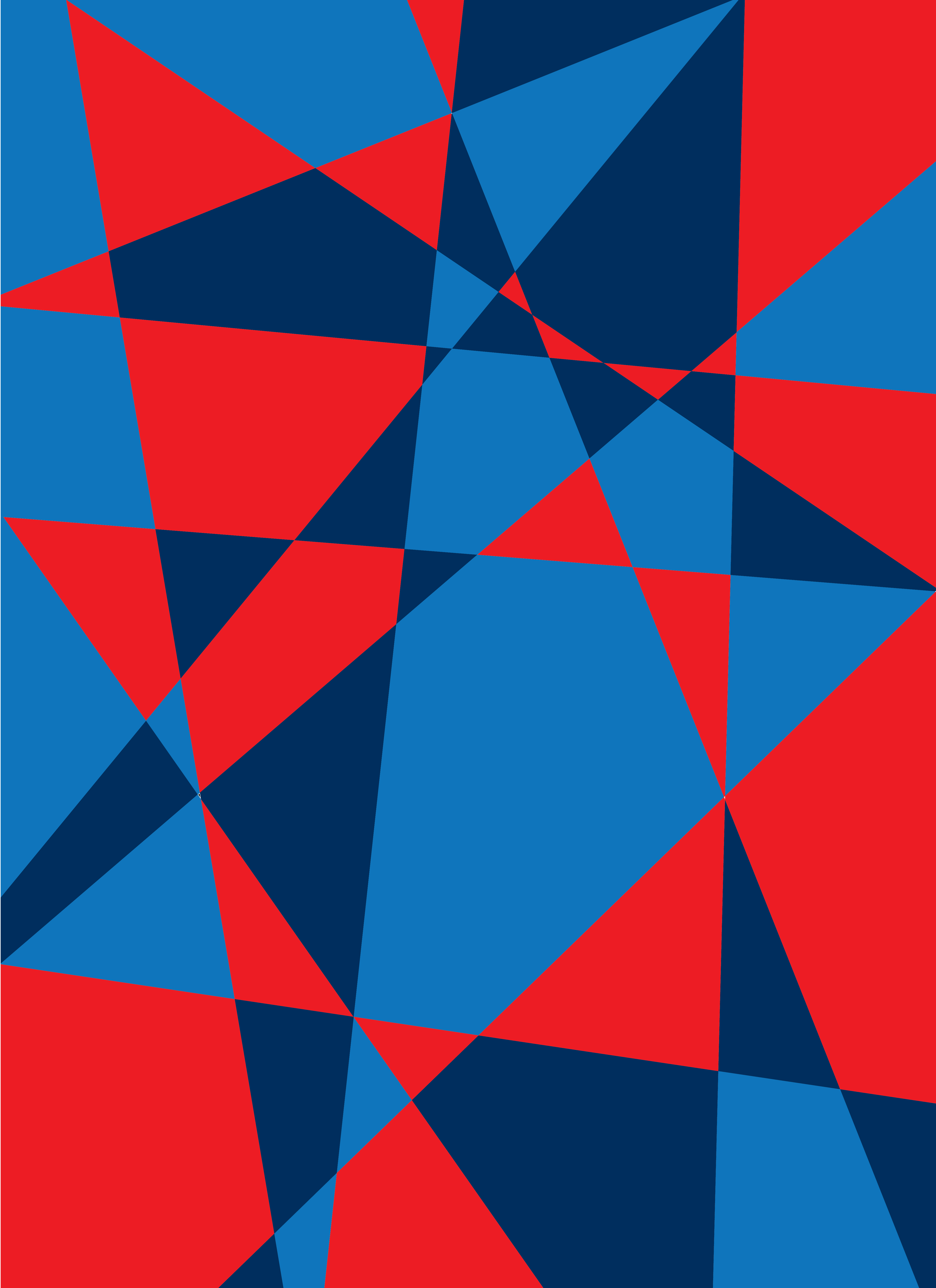 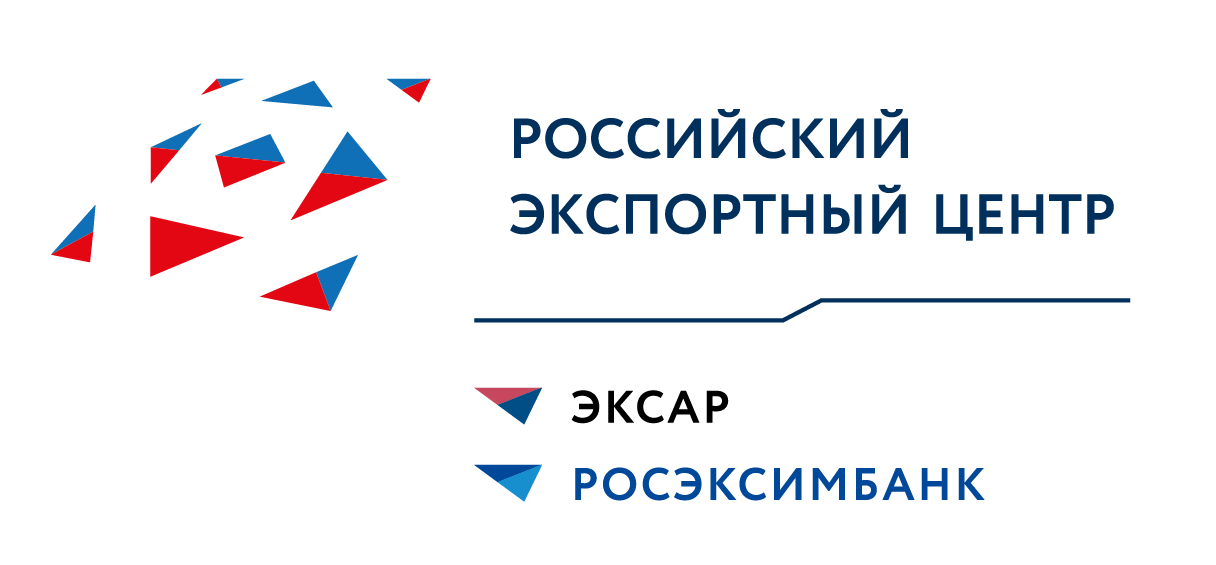 6
МЕЖДУНАРОДНЫЙ ОПЫТ ПО СОЗДАНИЮ ОРЦ
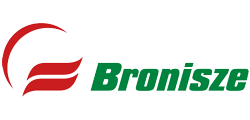 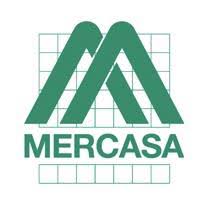 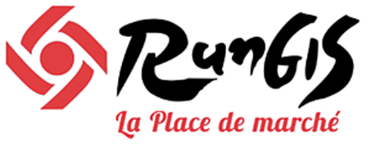 Rungis (Париж, Франция)
Mercasa (Испания)
Bronisze (Варшава, Польша)
Крупнейший во Франции оптовый рынок национального значения (всего 17), расположен в пригороде Парижа.
Управляющая компания Sammaris, частично принадлежащая государству и муниципалитетам.
Развивает рынок на базе концессии до 2050 г., выполняет роль девелопера и оператора недвижимости, а также предоставляет отдельные услуги (контроль качества, транспортные услуги и пр.)
Обладает монополией по оптовой торговле в пределах агломерации Парижа
Государственная компания в Испании, объединяющая более 50 специализированных оптовых рынков.
Управляющая компания Merca(на 100%принадлежит государству) владеет обслуживающей инфраструктурой рынков (низкотемпературные склады) и оказывает услуги по хранению, упаковке, погрузке-разгрузке и пр.
Компании, осуществляющие оптовую торговлю и предоставление услуг, арендуют площади у Merca обязаны использовать ее услуги хранения, упаковки и пр.
Самый крупный и современный рынок в Центральной и Восточной Европе.
Создан на основе правительственной программы строительства сети оптовых рынков и сельскохозяйственных бирж Минсельхоза Польши. Около 62% его акций принадлежит государству, 23% – производителям и оптовым торговым компаниям. 
На рынке работают таможенные агентства, фитосанитарные службы, и бюро обслуживания экспорта, которое осуществляет посредничество в коммерческих сделках с Россией, Украиной и Белоруссией.
Площадь комплекса – 232 га
Количество компаний-резидентов - 1 200
Количество рабочих мест - 13 000
Поток автотранспорта в день - 26 000
Товарооборот, тонн в год - 1 698 000
Суммарный оборот резидентов рынка, млрд евро - 8,8
Площадь комплексов – 700 га	
Количество компаний-резидентов - 3 240	
Количество рабочих мест - 26000	
Поток автотранспорта в день - 17 000 000	
Товарооборот, тонн в год - 5 130 000	
Суммарный оборот резидентов рынка, млрд евро -15,0
Площадь комплекса - 51,6 га
Количество компаний-резидентов - 470
Количество рабочих мест - 2 000
Поток автотранспорта в день - 550
Товарооборот, тонн в год - 1 200 000
Суммарный оборот резидентов рынка, млн евро - 324 млн
Развитие рынка АПК заключается в создании современных мест хранения и переработки с мощностями для доработки продукции с целью увеличения добавленной стоимости.
Опорная сеть ОРЦ должна формироваться с активным участием государства.
В ОРЦ должен быть представлен широкий функционал агрологистических услуг, обеспечивающий комплексные решения для развития агрорынков.
Такая система дает существенное ускорение товарооборота агропромышленного комплекса.
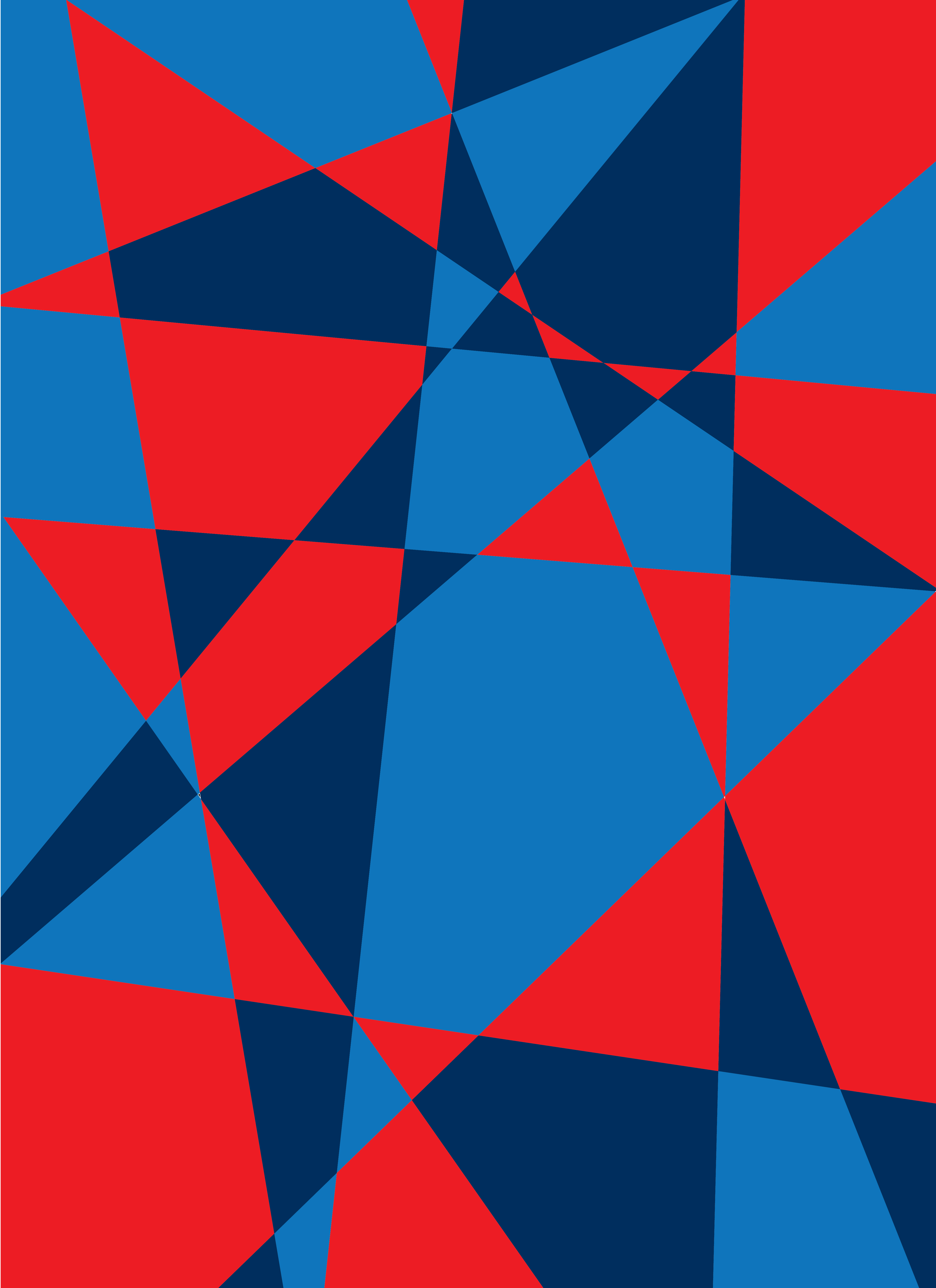 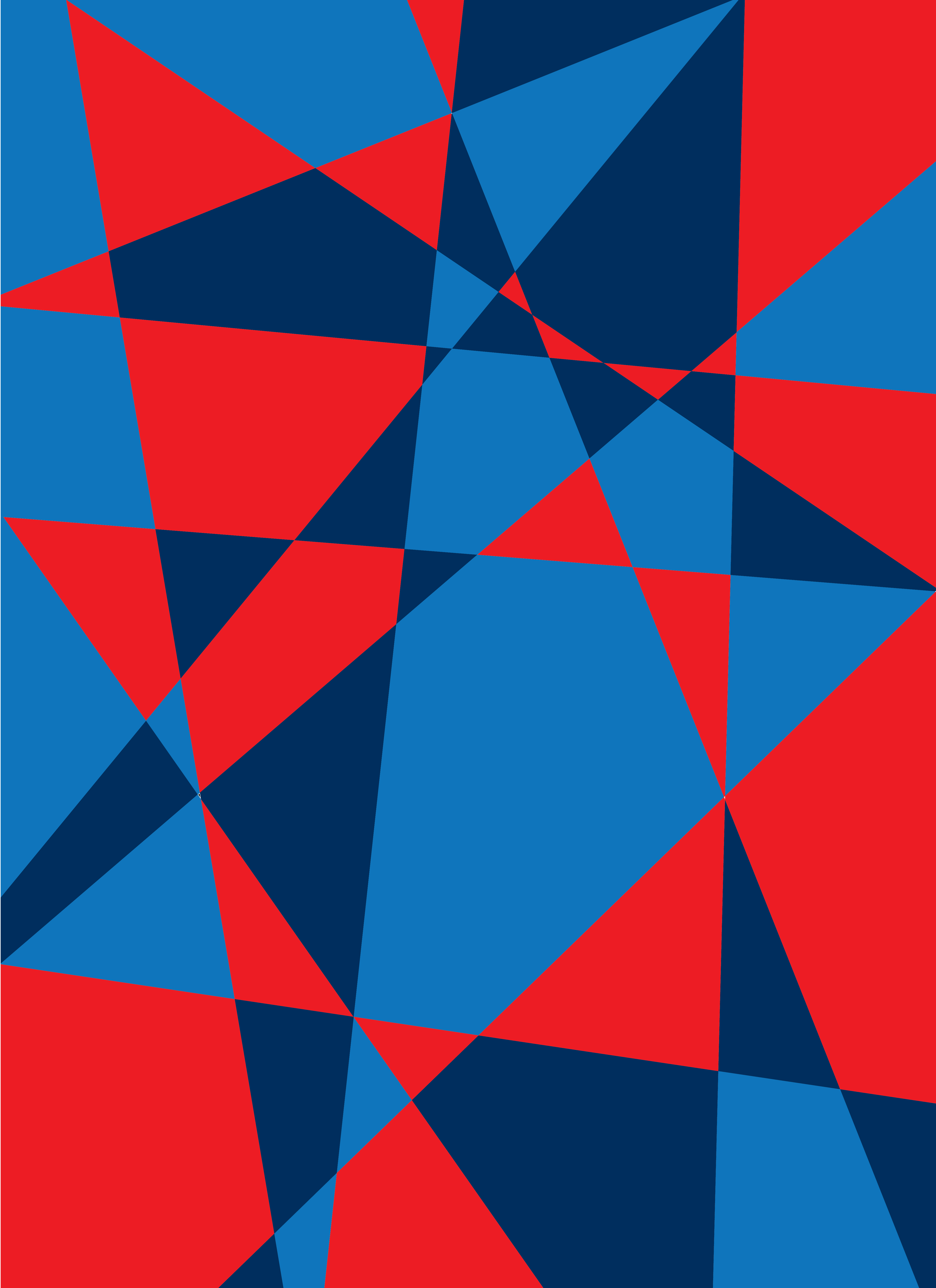 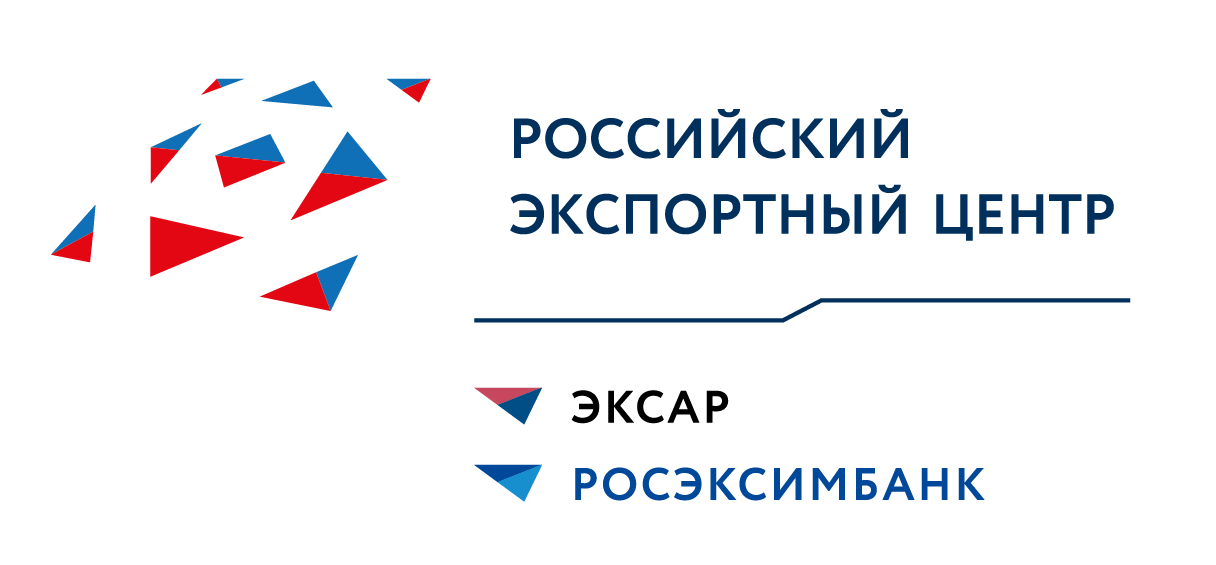 БЛАГОДАРЮ ЗА ВНИМАНИЕ
КИРИЛЛОВА АЛЕВТИНА ГРИГОРЬЕВНА
РУКОВОДИТЕЛЬ ПРОЕКТА ПО РАЗВИТИЮ ЭКСПОРТНОЙ ЛОГИСТИКИ АО «РОССИЙСКИЙ ЭКСПОРТНЫЙ ЦЕНТР»
ДОКТОР ТЕХНИЧЕСКИХ НАУК, ПРОФЕССОР
ПОЧЕТНЫЙ ЖЕЛЕЗНОДОРОЖНИК 

ЛАУРЕАТ МЕЖДУНАРОДНОЙ ТРАНСПОРТНОЙ ПРЕМИИ 
«ЗОЛОТАЯ КОЛЕСНИЦА»
ОТВЕСТВЕННЫЙ СЕКРЕТАРЬ ЭКСПЕРТНОЙ СЕКЦИИ ПО ЛОГИСТИКЕ КОМИТЕТА ГОСУДАРСТВЕННОЙ ДУМЫ ПО ТРАНСПОРТУ И СТРОИТЕЛЬСТВУ